Związek Banków Polskich
Ассоциация польских банков
Польский банковский 
сектор в 2012  г.
Мечислав  Грошэк 
Заместитель Председателя Правления 
Ассоциация польских банков
<номер><номер>
Некоторые факты о Польше
Общая площадь: 312.685 кв. км 5-ое по величине государство в ЕС (после Франции, Великобритании, Испании и Германии). 
Население: 38,13 млн. 6-ое место в ЕС (после Германии, Франции, Великобритании,  Италии, Испании). 
Общий ВВП в 2011 г.: ок. 1.523 млд. PLN = ок. 445,7 млд. USD GDP: +4,3% (2011 г.) 6-е место в ЕС по экономическим показателям
ВВП на душу населения (ППС) 65%  (среднего значения для ЕС-27) (2011 г.)
Безработица: 10,1% (09 -2012 г.)
Инфляция: 3,4% ( 10- 2012 г.)
<номер><номер>
Инфляция в Польше в 2004-2012 гг.
<номер><номер>
Польский и немецкий ВВП
<номер><номер>
Банки в Польше в 2012 г.
Государственный банк:				      1
Банки, действующие, как акционерное общество (в том числе 2 региональных кооперативных банка)	     		     45
Отделения зарубежных банков:		     23
Кооперативные банки:			             573
Количество пунктов обслуживания (отделы и подразделения):      				              13 610
Количество сотрудников:		      175 183
- 88 % с ысшим образованием 
- средний возраст: 37 лет
<номер><номер>
Позиция и состояние польских банков
Солидные собственные средства
Хорошее качество активов
Эффективная и современная платежная система,
Постоянно совершенствуемая система обмена информацией
Высокий уровень технологического развития
Международный контекст
Проблемы, связанные с задолженностью государств
Проблемы, связанные с необходимостью уменьшения долговой нагрузки финансовых учреждений
Построение системы защиты депозитов в Европе
Антикризисное управление: европейский банковский надзор, упорядоченная ликвидация
Структура по собственности капиталов в польском банковском секторе
<номер><номер>
Коэффициент достаточности капитала
Источник: Национальный банк Польши, КФН
<номер><номер>
Собственные средства польских банкoв (в млд. PLN, USD)
<номер><номер>
Активы в польском банковском секторе (в млд. PLN, USD)
<номер><номер>
Финансовые результаты
(чистая прибыль)
 ( в млд. USD)
Источник: Национальный банк Польши, КФН
<номер><номер>
Показатели рентабельности ROA и ROE
Источник: Национальный банк Польши, КФН
<номер><номер>
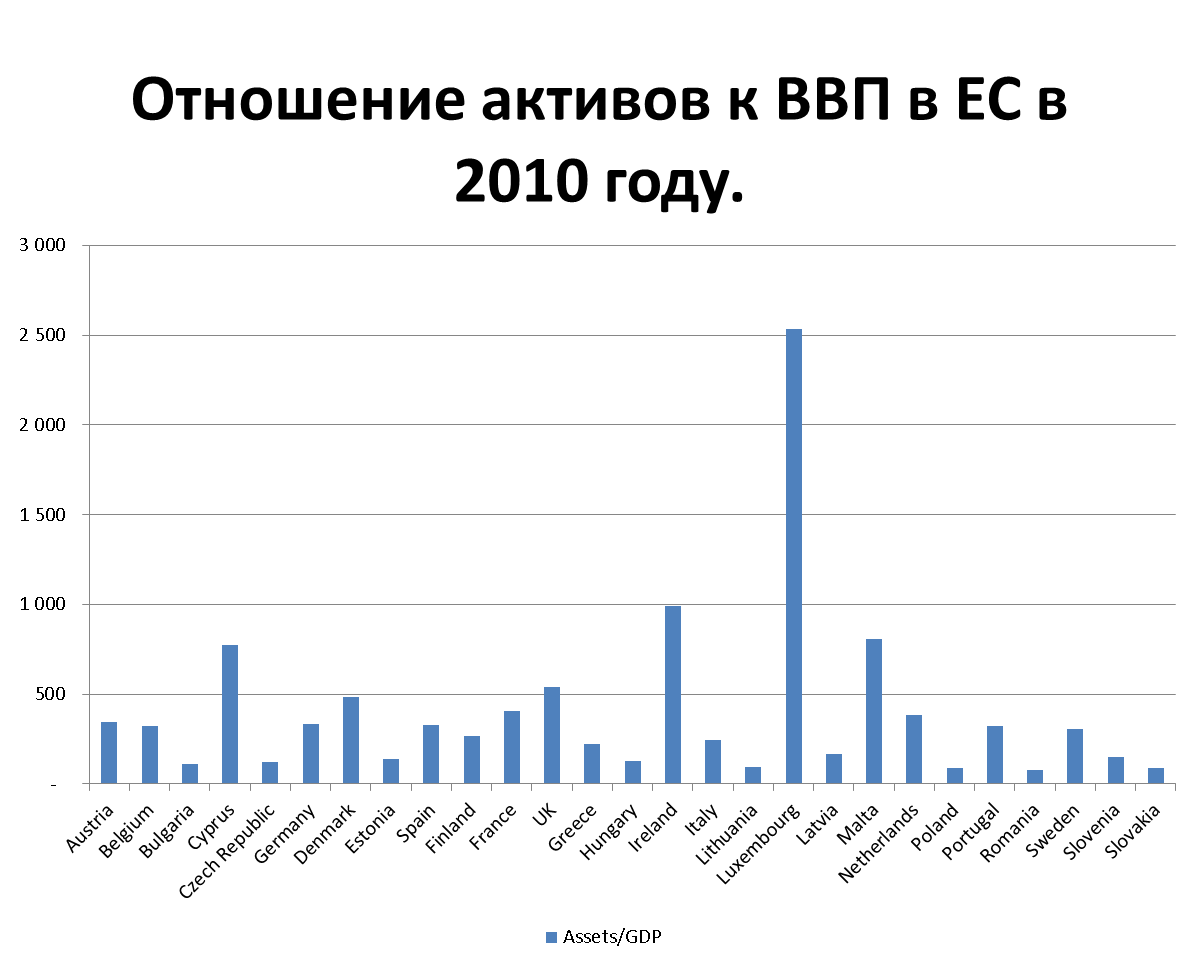 Źródło: ECB
Oтношение депозитов нефинансовых организаций к ВВП в EC
<номер><номер>
Интернет-банк (квартальные данные)
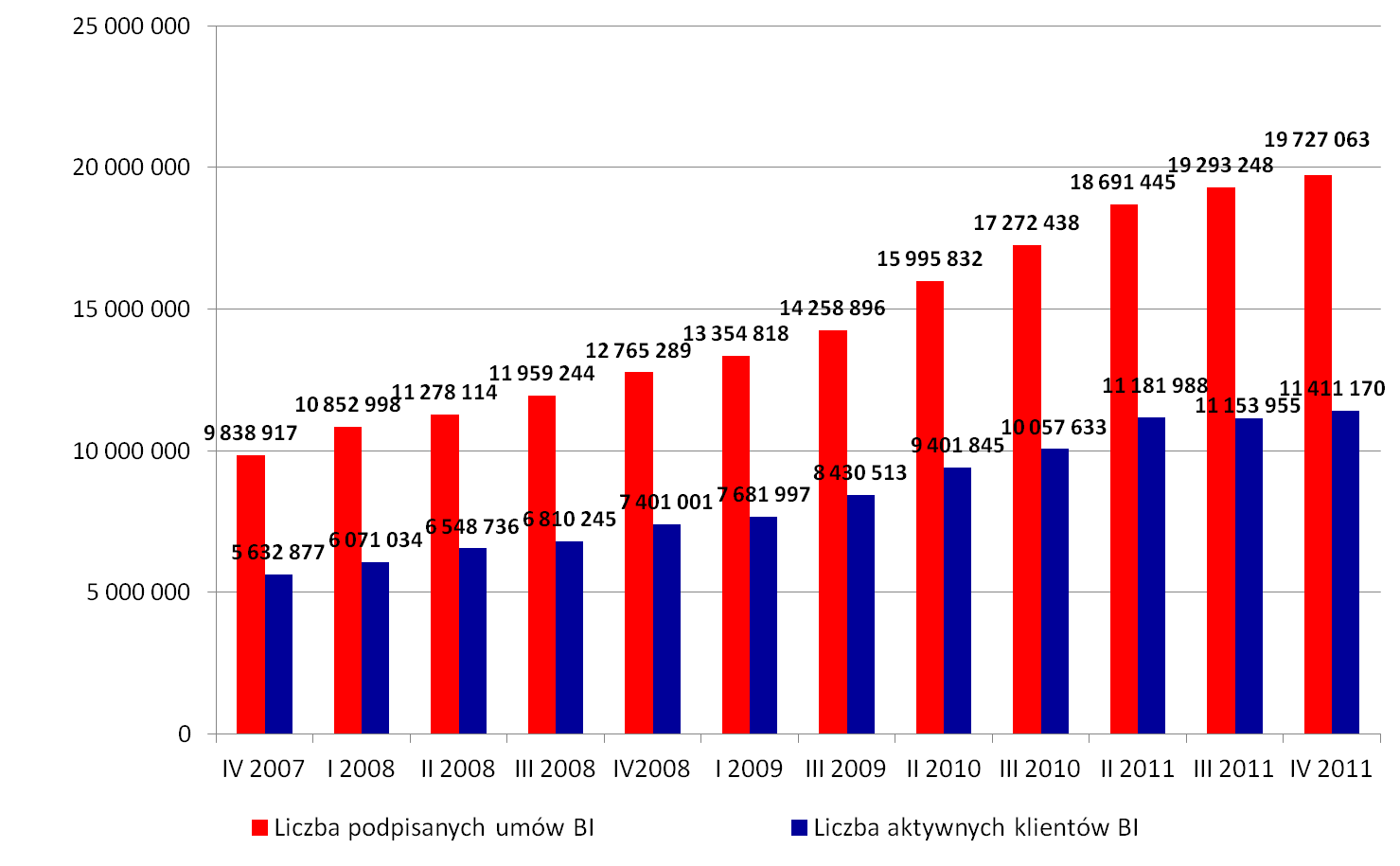 Źródło ZBP
Развитие сетей банкоматов в Польше (в штуках)
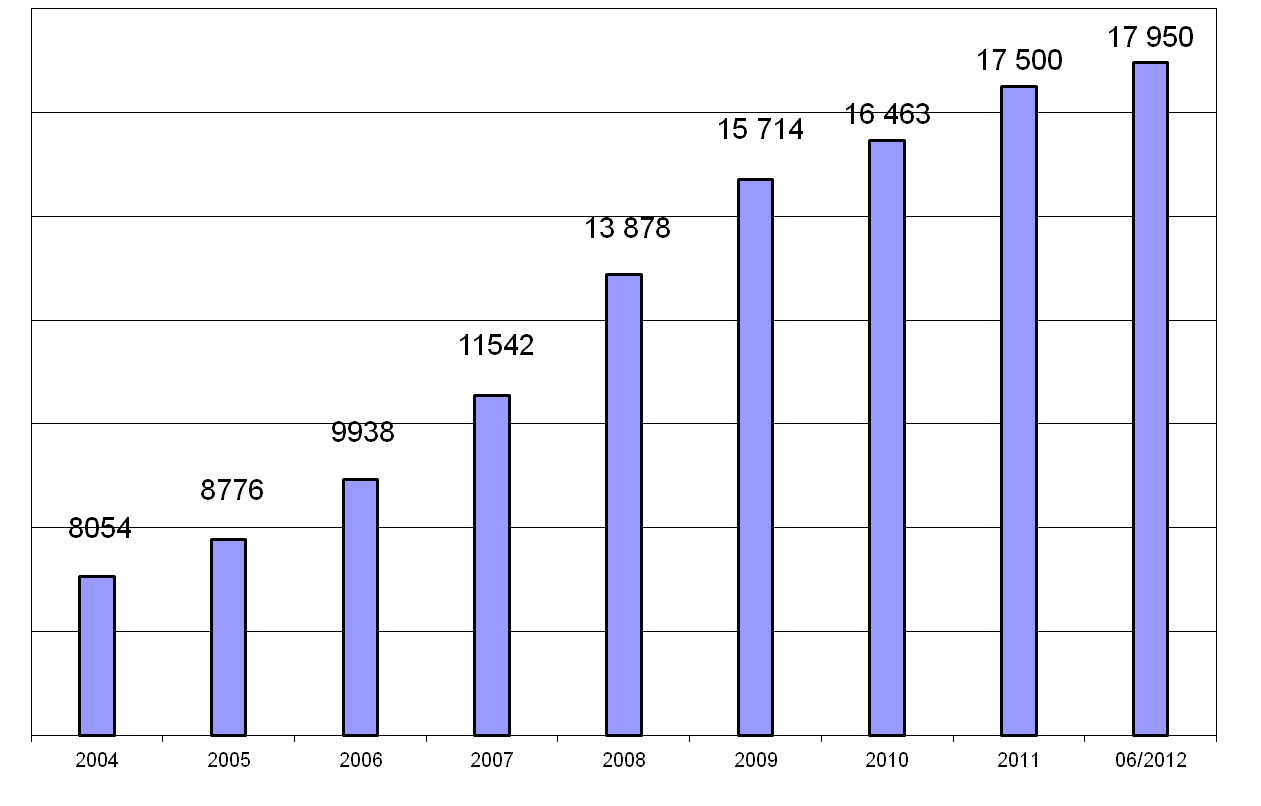 Źródło: ZBP
Количество карточек 
в обращении (в миллионах)
<номер><номер>
Источник: Национальный банк Польши
Польский банковский сектор:
Современный; 
Эффективный;
Надежный в финансовом плане;
Перспективный.
<номер><номер>
Польша и мировой кризис
Отстутствие токсичных зарубежных активов в портфелях польских банков. 
Большой приток капитала для инфраструктурных проектов;
Широкий отечественный рынок;
Сбалансированная экономика, умеренный бюджетный дефицит.
<номер><номер>
Безработица в 2004-2012 гг.
Источник:, Евростат
<номер><номер>
Кредиты для нефинансовых секторов в млд. USD
Источник:  НБП, KФH
<номер><номер>
Депозиты нефинансовых секторов в млд. USD
Источник:  НБП, KФH
<номер><номер>
Валютная структура стоимости новых кредитов вo во втором квартале 2012 года
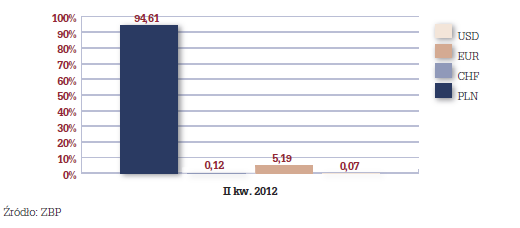 Коэффициент безнадежных 
(плохих) долгов 
(в %)
Источник:  НБП, KФH
<номер><номер>
Валютный курс EUR/PLN,USD/PLN
<номер><номер>
Источник: Национальный банк Польши
Польша и мировой кризис
Польский экспорт в млд. EUR
прогноз
Экспорт ответственен приблизительно за 40 % BBP
<номер><номер>
Источник: Министерство экономики,
Наши общие заботы
Наращивание привычки сберегать средства 
Финансирование cтроительства
Финансирование инноваций
Финансирование экспорта
Реструктуризация компаний в разных отраслях промышленности
Стратегия совместного роста
Поиск лучших способов управления фондами ЕС
Предложение клиентам услуг, укрепляющих доверие к банкам, но также и к государству
Меры по повышению конкурентоспособности польских фирм
Стабильность, хотя также и разнообразие, финансовых институтов
Учреждения банковской инфрастуктуры
KIR SA- Национальная Расчeтная Палата

BIK SA - Бюро Кредитных Истории

Oбмен хозяйственной инфoрмацией
<номер><номер>
BFG-Польский Фонд Гарантии Депозитов
Все польские банки - члены Фонда 

Основные задачи Фонда:
B случае банкротства банка, который является участником схемы гарантии депозита возмещать, до количества определенного согласно закону (100 000 EUR), cyммы, накопленны на счетах в банке;   
Oбеспечивать финансовую помощь банкам, которые сталкивающийся с потерей платежеспособности  и предпринимают реформы, 
Поддерживать процессы, вовлекающие слияние подвергнутых опасности банков с сильными банками, 
Cобирать и проанализировать информацию об объектах, покрытых системой гарантии, включая подготовку исследований и прогнозов относительно банковского сектора
<номер><номер>
Спасибо за внимание
<номер><номер>